Atlas Meeting 13
Yihao Chen
Function Wrap-up
Document matrix for all previous models. 
	tf-idf
	word2vex
	sbert1: paraphrase-distilroberta-base-v1
	sbert2: all-mpnet-base-v2

Adding filtering features:
	Whether only show current and higher-	level courses. 
	Whether only show results of other 	subject.
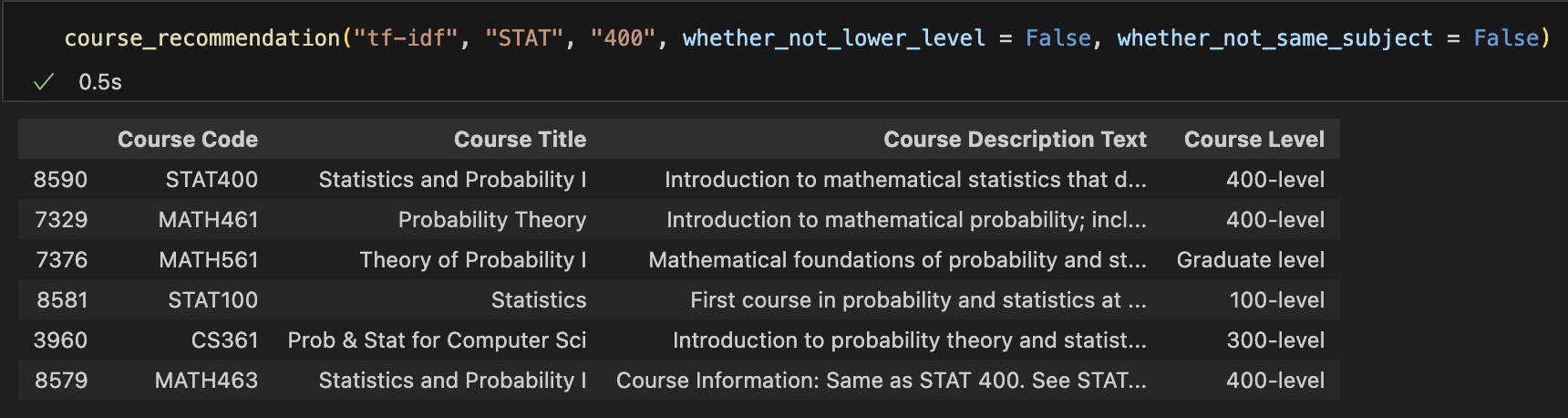 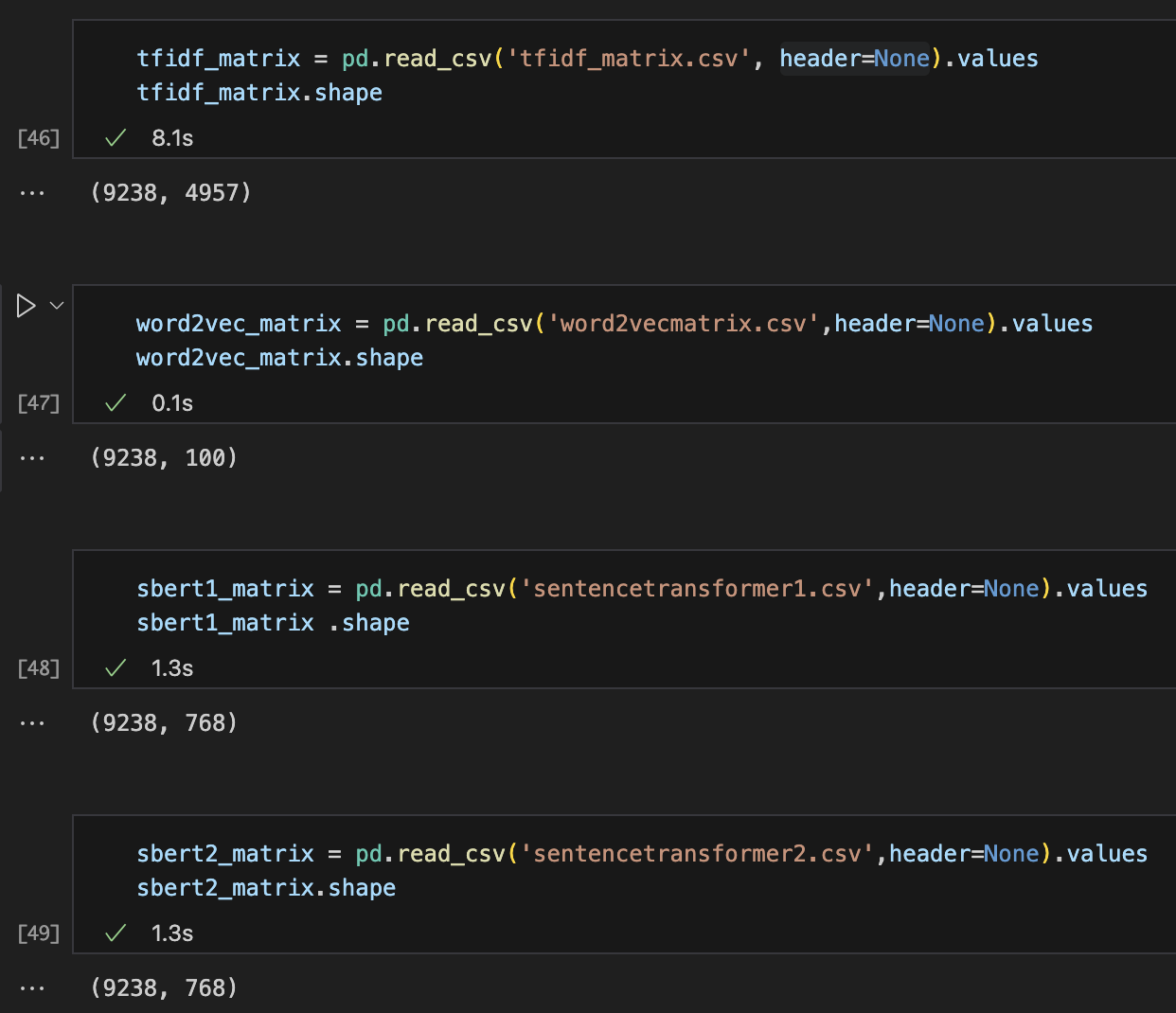 Gradio set-up
http://127.0.0.1:7883

Some current issues:
	Really long texts
	Separators between
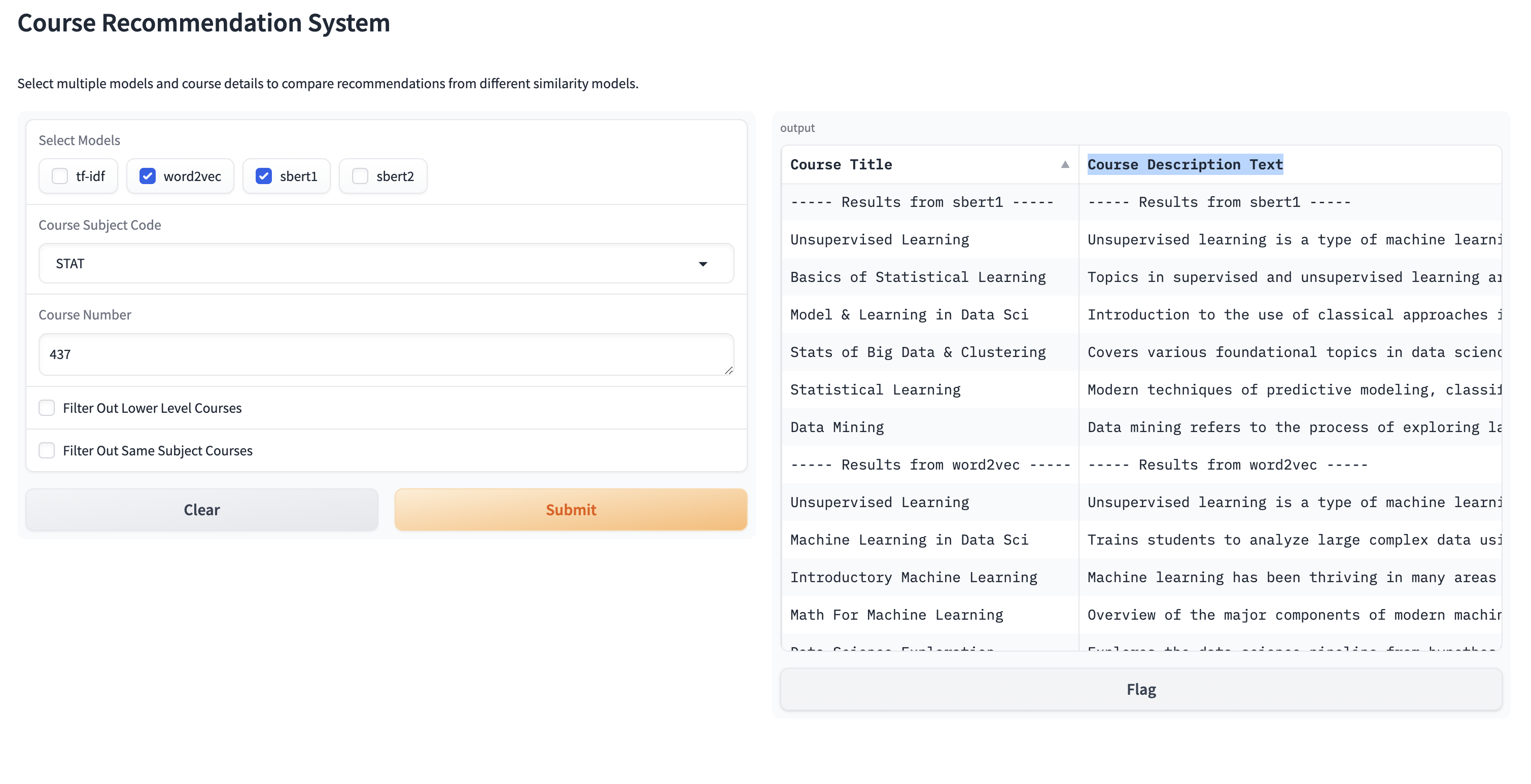 Takaways and todos
Adding PCA based scatterplots with outputs highlighted in the interface
Enhance interface layout:
Dive into CSS settings to wrap text for description, or find alternative way to show recommendation results
Adding introduction for different models
cpanel